Moderná verejná správa v SR
Matúš Šesták
Analyticko-metodická jednotka verejnej správy

Ivana Michalcová
Odbor implementácie projektov verejnej správy
Ministerstvo vnútra Slovenskej republiky
Vízia Verejnej správy do roku 2020
Proklientsky orientovaná, transparentná verejná správa, poskytujúca svoje služby rýchlo, efektívne a kvalitne, v záujme podpory udržateľného rozvoja, tvorby pracovných miest a sociálnej inklúzie
Prijatá v roku 2013, vznik Riadiaceho výboru pre Reformu verejnej správy
Pripravovaná na základe konzultácií so všetkými ústrednými vládnymi orgánmi a OECD.
Reforma verejnej správy
Východiskový stav verejnej správy na Slovensku
Organizácie VS v SR a ich procesy sú riadené jednotlivými rezortmi a budované vertikálne. Verejná politika je často vytváraná izolovane. 

Absentuje jednotný systém riadenia ľudských zdrojov vo VS počnúc výberom zamestnancov, vzdelávaním, hodnotením výkonnosti a kvality práce, odmeňovaním. Fluktuácia ĽZ je závislá od politických cyklov.

Nepostačujúce analytické kapacity nepodporujú rozvoj a implementáciu verejných politík ako aj poskytovanie verejných služieb.

Väčšina verejných prostriedkov je použitá na financovanie prevádzkových nákladov organizácií VS. Ich rastúci podiel odčerpáva zdroje potrebné na investície do zlepšenia kvality a rozsahu verejných služieb.
Hlavné aktivity reformy na základe odporúčaní EK - CSR
Reštrukturalizácia, orientácia na klienta, optimalizácia procesov a nákladov VS 
Systém riadenia ľudských zdrojov
Analytické kapacity
Daňová správa
Boj proti korupcii, Transparentné a efektívne verejné obstarávanie
Súdnictvo
Spolupráca so sociálnymi a ekonomickými partnermi a občianskou spoločnosťou 
Informatizácia a eGovernment
Ako implementovať odporúčania Európskej komisie
Strategický rámec pre reformu verejnej správy
Zriadený Riadiaci výbor a  pracovné skupiny pod riadiacim výborom pre koordináciu reformy verejnej správy (stratégia, QMS, VO)

Spolupráca pri napĺňaní cieľov s podporou OECD

Podpora EK prostredníctvom OP EVS (Operačný program efektívna verejná správa)
Riadiaci výbor pre koordináciu reformy VS
Ako bude prebiehať implementácia:
kľúčoví predstavitelia
Riadiaci výbor pre koordináciu reformy verejnej správy
Zástupcovia

- všetkých ministerstiev
- iných centrálnych orgánov (napr.  Úrad pre verejné obstarávanie)
- úrad vlády SR
- úrad splnomocnenca pre občiansku spoločnosť
- úrad splnomocnenca pre rómsku komunitu
- združenie miest a obcí
- vyšších územných celkov
- parlamentný výbor pre verejnú správu a územný rozvoj
Operačný program Efektívna Verejná Správa (OP EVS)
Hlavný cieľ OP EVS: 

Proklientsky orientovaná VS – transparentná - moderná, efektívna a občanovi dobre slúžiaca verejná správa – ktorá má záujem zabezpečiť udržateľný rast a sociálnu inklúziu. 

Prierezové témy OP EVS:
Zamedzenie korupcie a podpora transparentnosti
Podpora partnerstva a sociálneho dialógu prostredníctvom budovania kapacít a spolupráce VS so sociálnymi a ekonomickými partnermi a subjektmi MNO
Hodnotenie dopadov regulačných rámcov
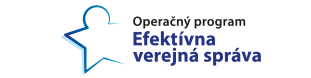 Operačný program Efektívna Verejná Správa (OP EVS)
Štruktúra OP EVS: 

Prioritná os 1 – Posilnené inštitucionálne kapacity a efektívna VS
Špecifický cieľ 1.1Skvalitnené systémy a optimalizované procesy VS
Špecifický cieľ 1.2 Modernizované RĽZ a zvýšené kompetencie zamestnancov
Špecifický cieľ 1.3 Transparentné a efektívne uplatňovanie pravidiel verejného obstarávania a dôsledné uplatňovanie princípov 3E

Prioritná os 2 – Zefektívnený súdny systém a zvýšená vymáhateľnosť práva

Prioritná os 3 – Technická pomoc
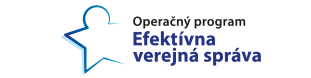 SVS a OP EVS
NP Meranie efektívnosti poskytovaných služieb verejnej správy, inštitucionálny rozvoj klientskych centier a integrácia spätnej väzby klientov 

NP Optimalizácia procesov vo verejnej správe

NP Vybudovanie systému riadenia kvality vo VS v záujme podpory efektívnosti služieb a zvýšenia výkonnosti  organizácií VS prostredníctvom zavedenia komplexného manažérstva kvality

NP Budovanie a rozvoj kapacít analytických jednotiek na vybraných ústredných orgánoch štátnej správy

NP Podpora medzinárodnej spolupráce zameranej na posilnenie výmeny skúseností a príkladov dobrej praxe medzi krajinami EÚ a OECD v oblasti reformy verejnej správy
[Speaker Notes: ZDROJE A KAPACITY]
NP Meranie efektívnosti poskytovaných služieb verejnej správy, inštitucionálny rozvoj klientskych centier a integrácia spätnej väzby klientov
Cieľ:
Zefektívnenie služieb poskytovaných verejnou správou prostredníctvom posilnenia inštitucionálnych kapacít verejnej správy a integrácie spätnej väzby jej klientov. 
Aktivity:
Zefektívňovanie kvality samospráv pre účely vytvárania partnerstiev s klientskymi centrami 
Komplexná analýza a zefektívnenie fungovania klientskych centier 
Rozširovanie siete klientskych centier a monitoring ich činnosti 
Rozvoj ľudských zdrojov 
Meranie spokojnosti s poskytovaním služieb verejnej správy
Ďakujem za pozornosť.
amj.svs@minv.sk

oipvs.svs@minv.sk
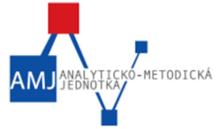 Klientske centrá - poskytované služby
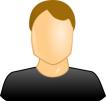 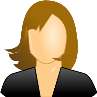 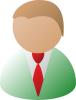 KC/ priamy kontakt s občanmi
Podateľňa
Služby poskytované v agendách:
Odbor:
Pozemkový
Lesný
Vnútornej Správy
Živnosť. podnikania
Životného prostredia
Katastrálny
Ciest a dopravy
Školský
Práce a sociálnych vecí
...
Okresný úrad / priamy výkon agendy
Klientske centrum
Polícia
Finančná správa
Zdravotné poisť
Okresný úrad
Back office / Okresný úrad
Doklady
Podohosp.
Životné
Doprava
8:00 – 15:00
8:00 – 15:00
8:00 – 17:00
8:00 – 15:00
8:00 – 14:00
Pondelok:
Utorok:
Streda:
Štvrtok:
Piatok:
Doprava
Kataster
Organizačný
Živnostenský
VVS
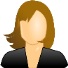 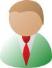 supervizor
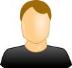 Front office / KAMO
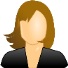 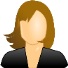 Doklady
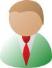 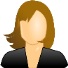 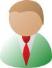 Vozidlá
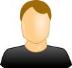 podateľňa
kataster
Dane
poistenie
živnostenský
doprava
Otvorené klientske centrá
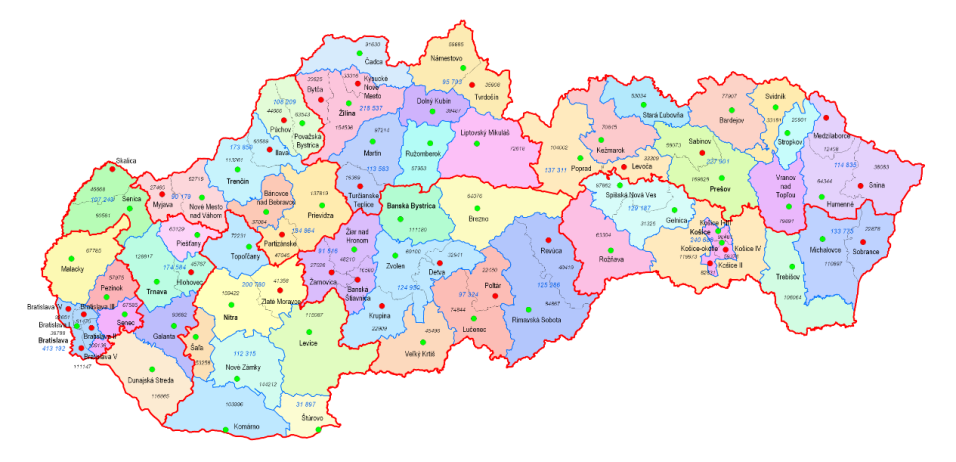 Dnešný stav:
49 KC
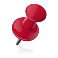 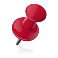 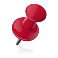 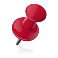 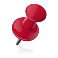 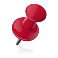 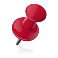 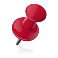 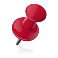 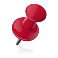 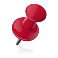 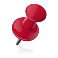 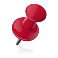 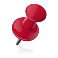 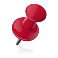 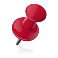 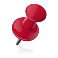 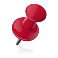 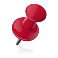 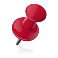 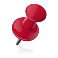 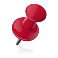 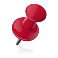 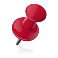 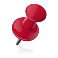 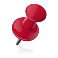 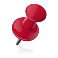 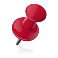 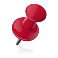 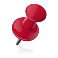 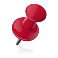 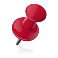 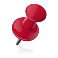 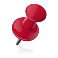 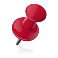 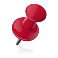 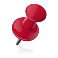 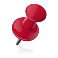 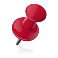 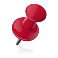 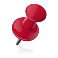 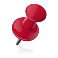 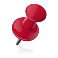 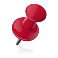 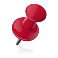 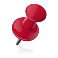 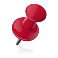 Dostupnosť  =  
sídlo okresu a max. 50km alebo 1hod verejnou dopravou
Klientske centrum Bratislava
Otvorenie 31. január 2016
Najväčšie a najmodernejšie klientske centrum na Slovensku
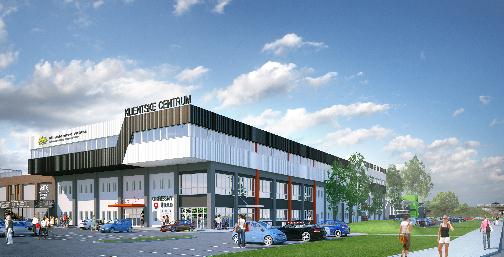 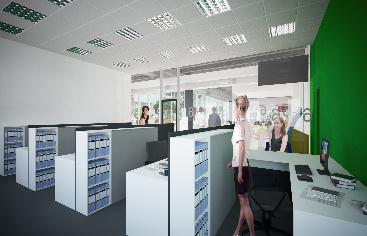 [Speaker Notes: Priorita viditeľné pre občana a zároveň procesné mapovanie s pohľadu občana a jeho riešenia jeho životných situácií podporené E-gov]
Klientske centrum BA – prvý týždeň
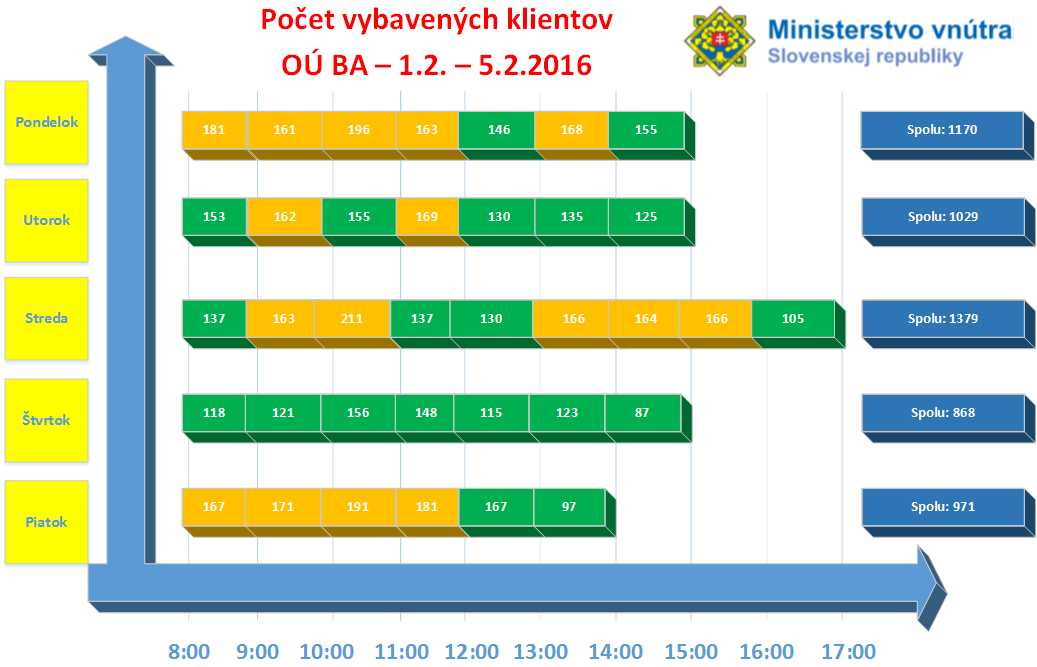 Doplniť celkový časový fond za všetky agendy v čase
Spokojnosť klientov s fungovaním úradu
Spokojnosť klientov: celková spokojnosť s okresnými úradmi a klientskymi centrami
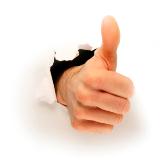 Viac ako 57 % spokojných klientov
KPMG (2015)
Spokojnosť pracovníkov VS
Spokojnosť pracovníkov VS: ws okresnými úradmi a klientskymi centrami
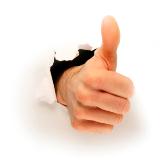 Viac ako 72% zamestnancov spokojných so svojim zamestnaním
KPMG (2015)